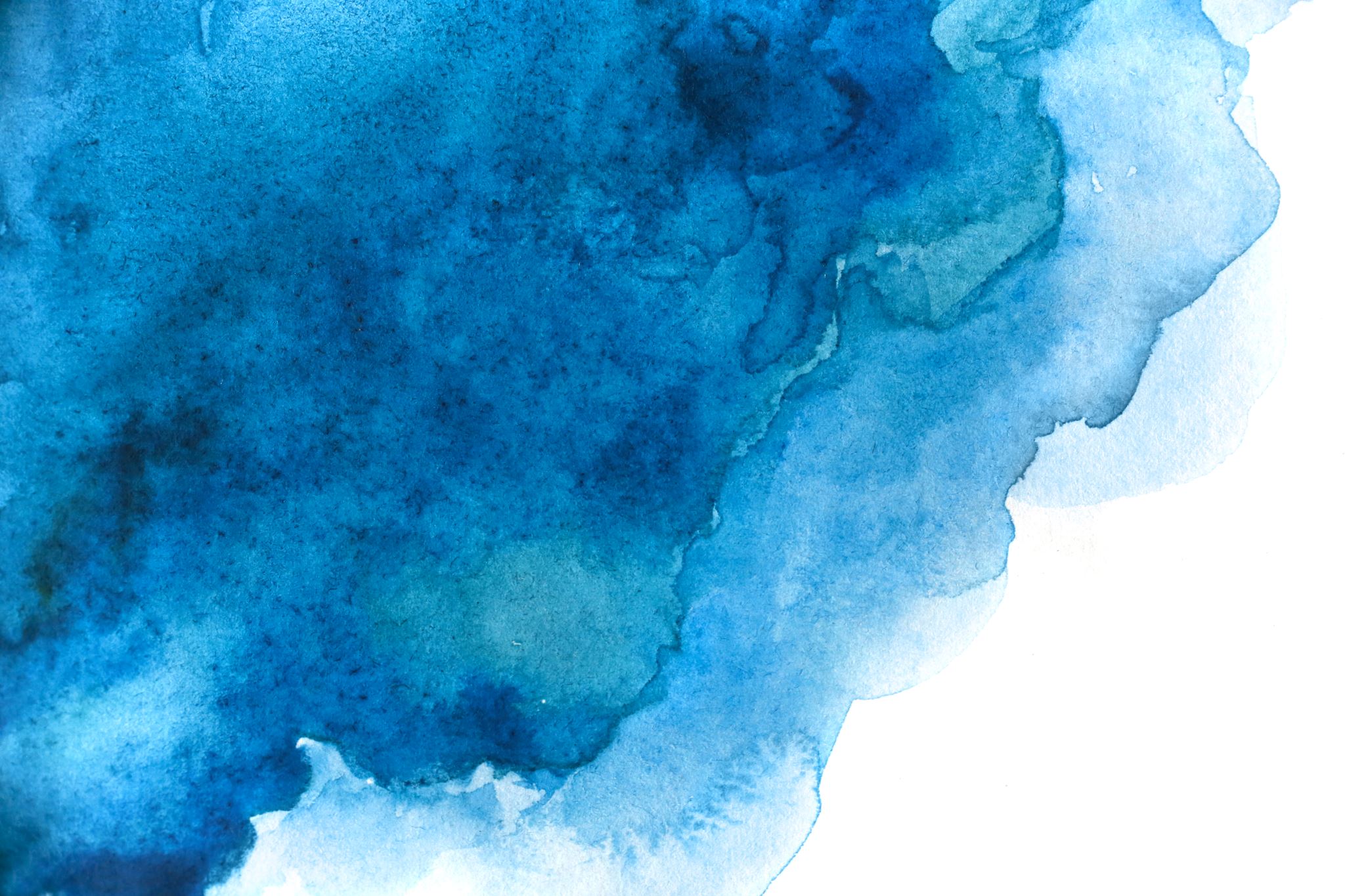 Onboarding[first month]
review
Мy opinion about colleagues
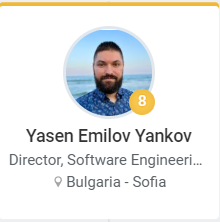 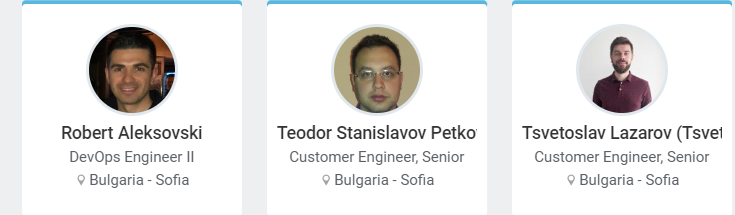 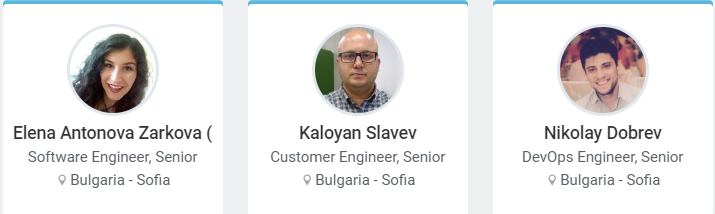 101 %
101 %
101 %
101 %
101 %
102 %
101 %
Аbout myself...
40 %
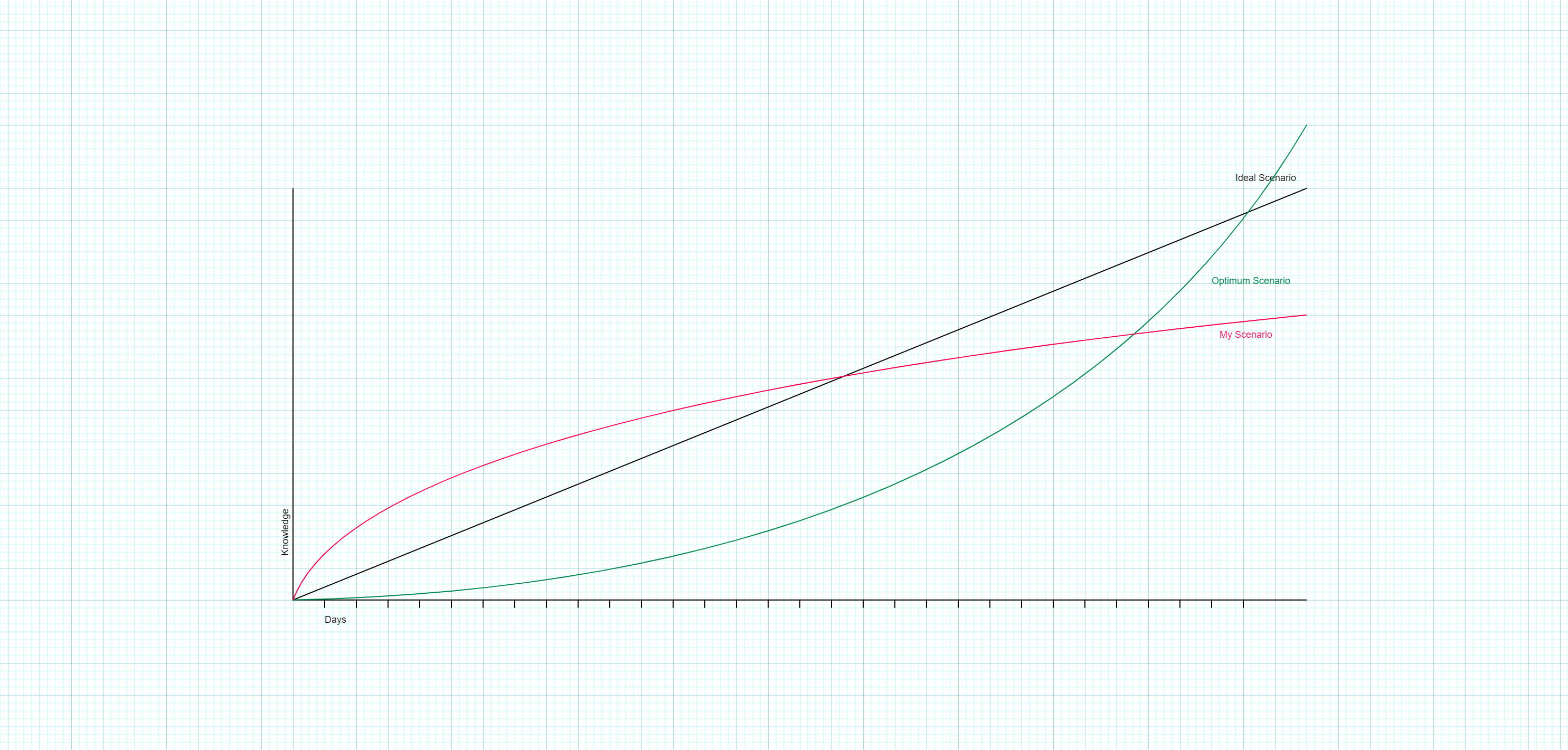 Reasons:
Health issues
University problems
Other
…